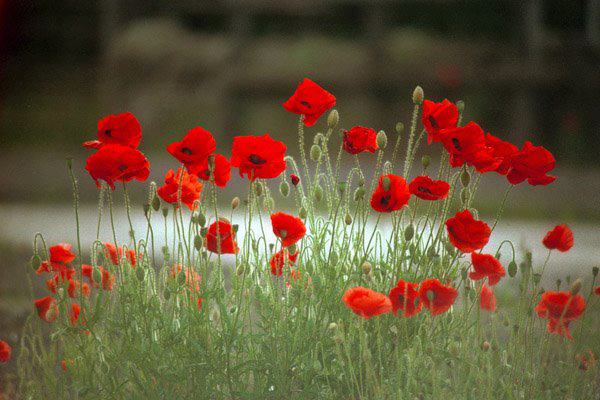 সবাইকে শুভেচ্ছা
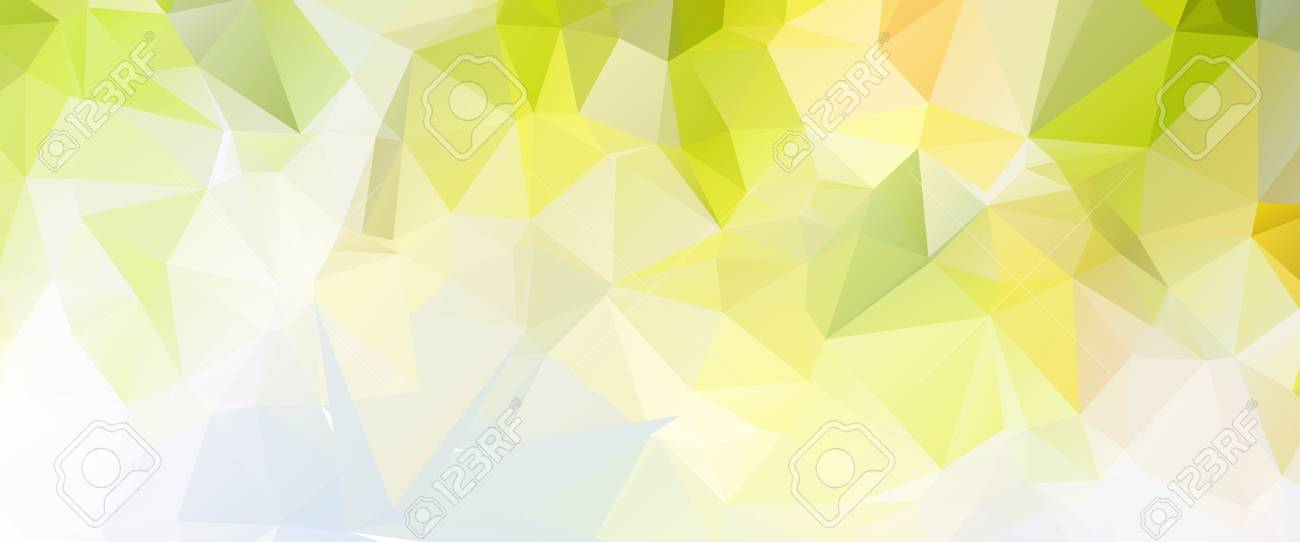 পরিচিতি
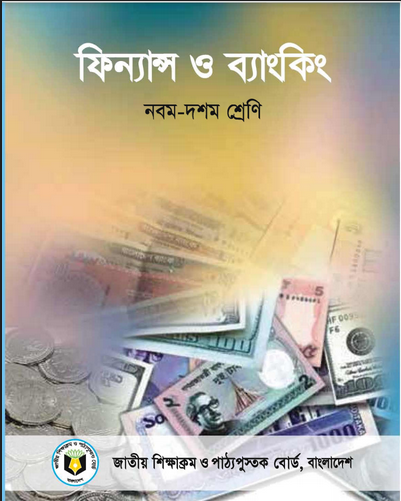 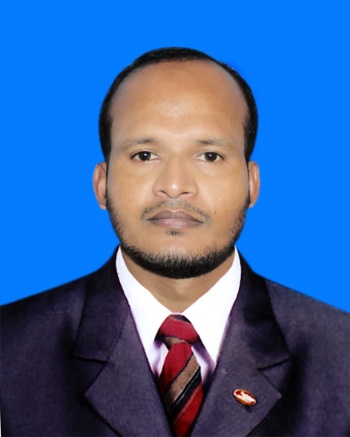 ফিন্যান্স ও ব্যাংকিং
নবম-দশম শ্রেণি
সপ্তম অধ্যায় 
(শেয়ার, বন্ড, ডিবেঞ্চার)
 সময়: ৫০ মিনিট
তারিখ: 21/০৪/২০২০
মোঃ আরিফ হোসাইন
সহকারী শিক্ষক (ব্যবস্য শিক্ষা)
ক্যান্টনমেন্ত হাই স্কুল,যশোর সেনানিবাস
মোবাইল নং  ০১৯১১-৪৪৫০৮৪
arifbdfinance@gmail.com
2
কোম্পানির অর্থায়নের উৎস কয়টি ও কী কী?
সাধারণ শেয়ার, অগ্রাধিকার শেয়ার, ঋণ, সংরক্ষিত আয়।
ঋণ মূলধনের কয়েকটি উৎসের নাম বলো।
ব্যাংক ঋণ, অন্যান্য আর্থিক প্রতিষ্ঠান থেকে ঋণ, ঋণপত্র, বন্ড ইত্যাদি।
বন্ড
আজকের পাঠ
শিখনফল
এই পাঠ শেষে শিক্ষার্থীরা …
১। বন্ড কী তা বলতে পারবে;
২। বন্ডের বৈশিষ্ট্য চিহ্নিত করতে পারবে; 
৩। বন্ডের সুবিধা-অসুবিধা বর্ণনা করতে পারবে।
একক কাজ
সময়: ৫ মিনিট
বন্ড বলতে কী বোঝায়?
[Speaker Notes: ূষিত করে]
দলগত কাজ
সময়: ১০ মিনিট
একজন বিনিয়োগকারীর দৃষ্টিকোণ থেকে বন্ড ও ঋণপত্রের মধ্যে তুলনামূলক বিচার কর।
[Speaker Notes: ূষিত করে]
মূল্যায়ন
১। বন্ড কাকে বলে? 
২। বন্ডের কয়েকটি বৈশিষ্ট্যের নাম বলো। 
৩। বন্ডের সুবিধাসমূহ কী কী? 
৪। বন্ডের অসুবিধাসমূহ কী কী? 
৫। বন্ড ও ঋণপত্রের মধ্যে মৌলিক পার্থক্য কী?
বাড়ির কাজ
একজন বিনিয়োগকারী হিসেবে বন্ড মূল্যায়ন কর।
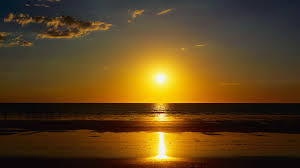 সবাইকে ধন্যবাদ